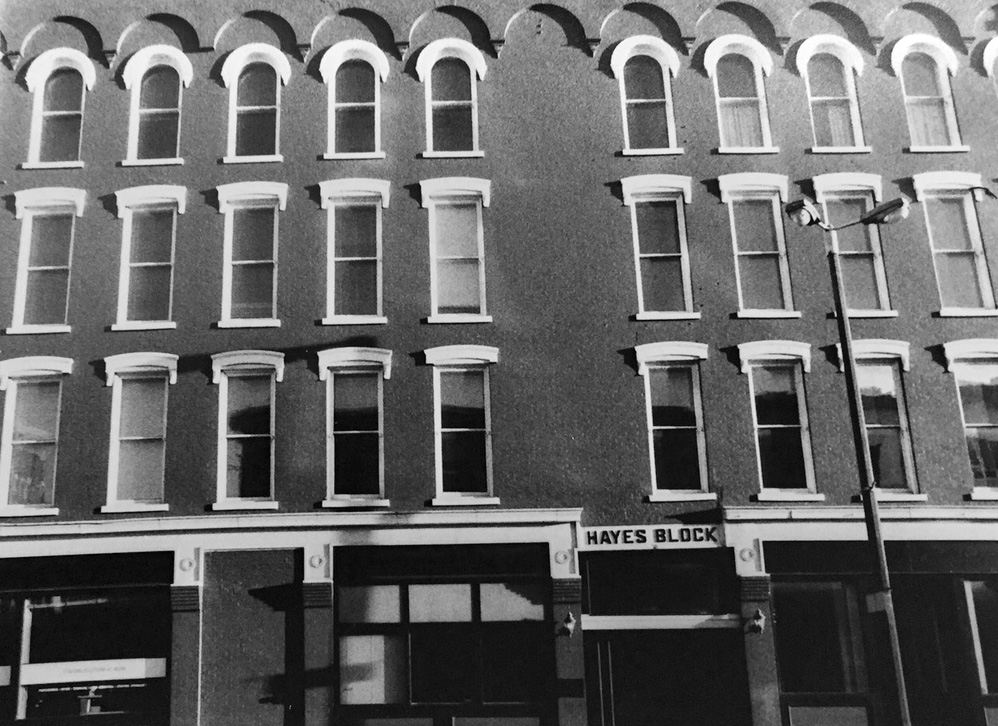 Architecture
Photography
Downtown Janesville – 12 photos
Look carefully and observe the intricate adornments of the many historic buildings Janesville has to offer.  
You may choose to concentrate on a single architectural element or shoot the building from many different angles and vantage points.  
Look for interesting and unique ways to showcase the architecture of downtown Janesville.  
At least 6 photos should be close ups of the details of buildings.
Your Home– 12 photos
This is your opportunity to make your dwelling stand out.  
You may live in a “boring old apartment” or a plain house, but I want to challenge you to find interesting details to photograph.  
At least 6 photos should be close ups of the details of your home.  
Think of patterns in brick or siding, interesting fencing or railings, etc.
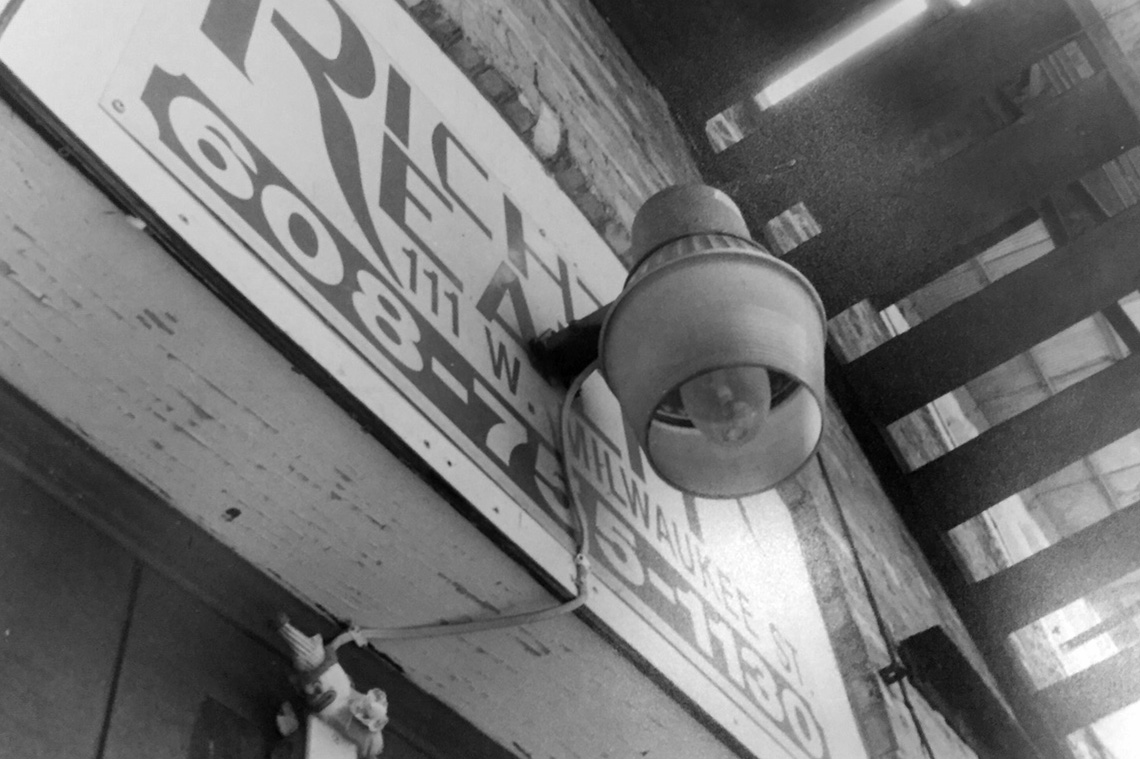 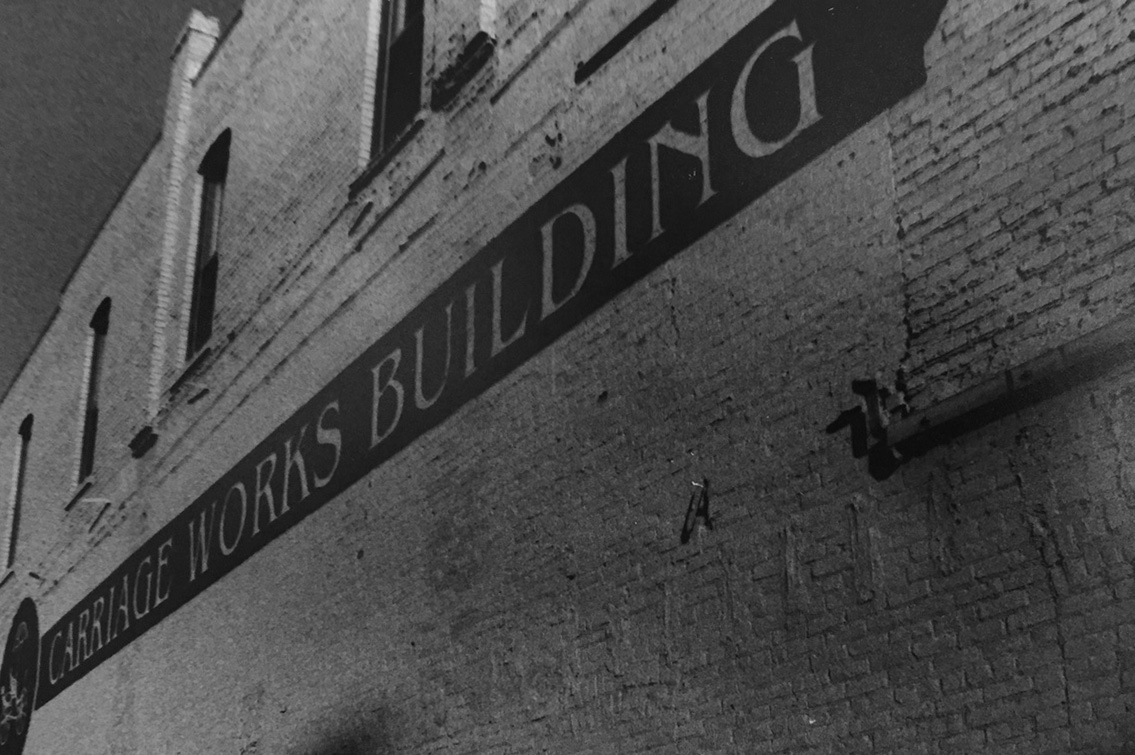 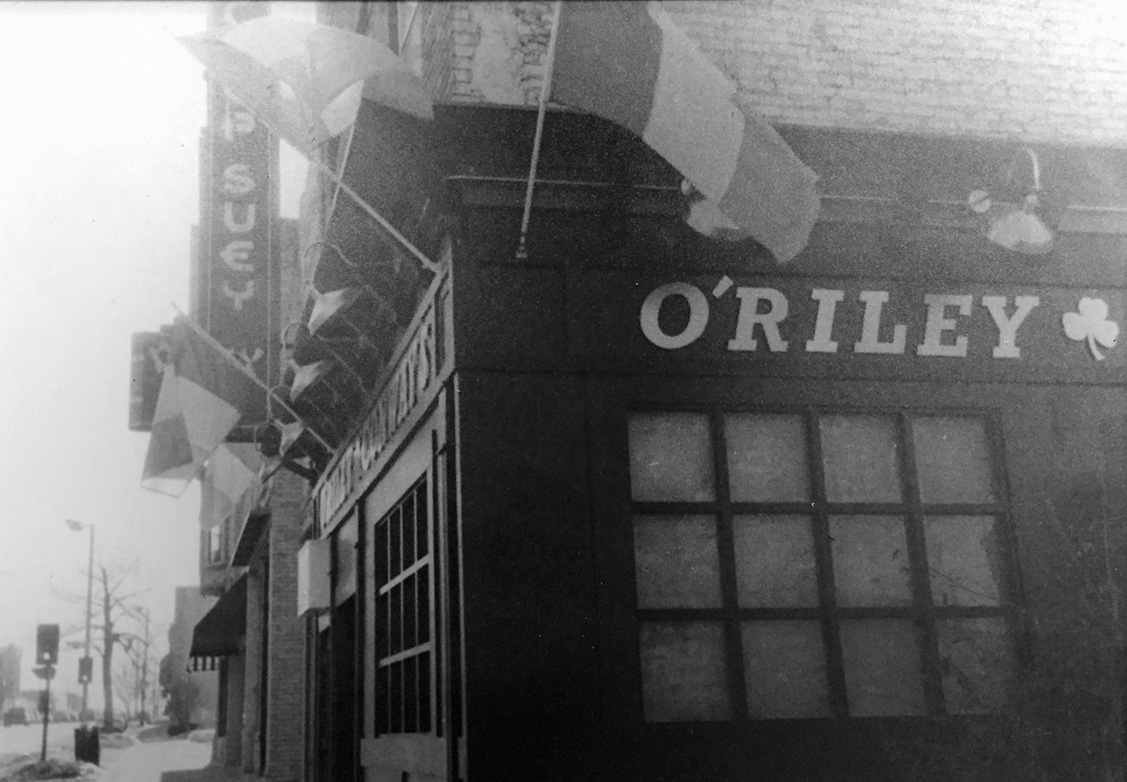 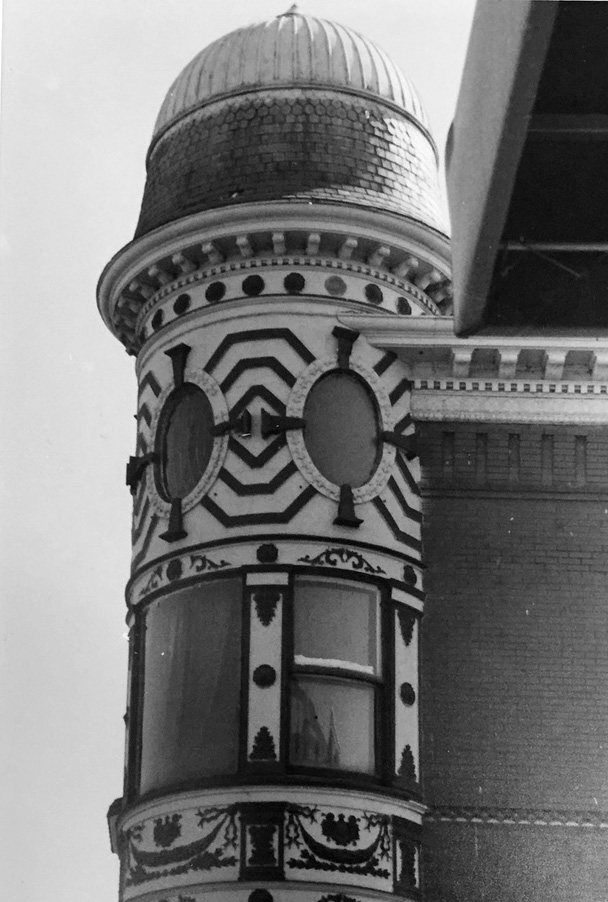 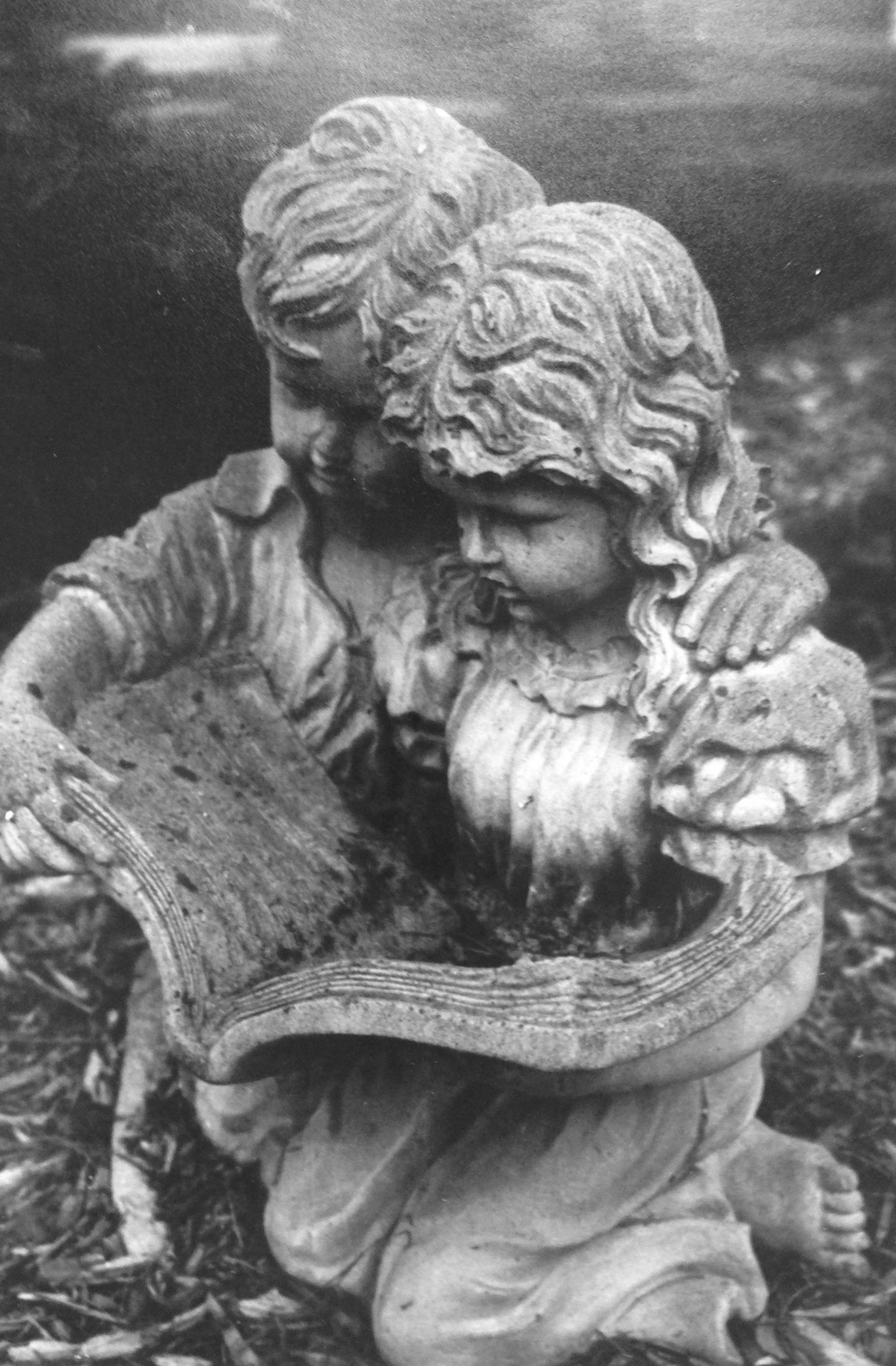 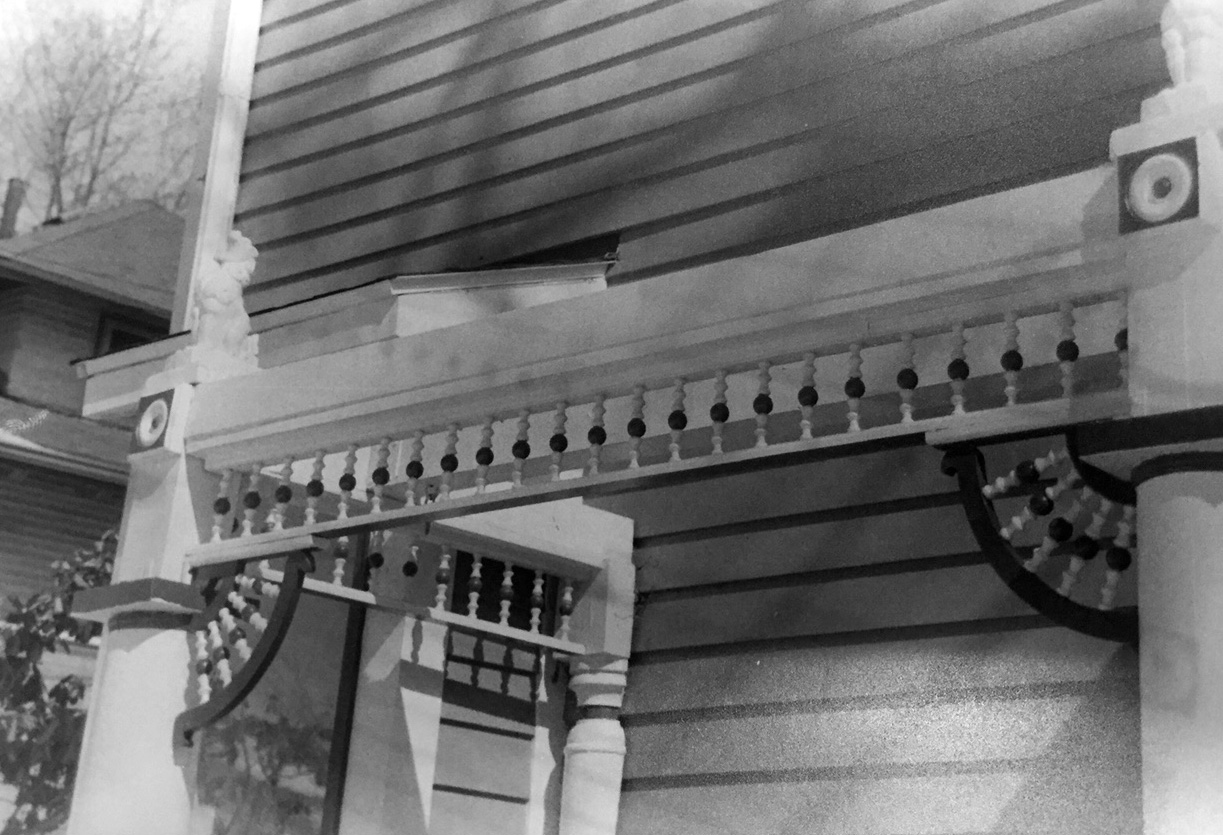 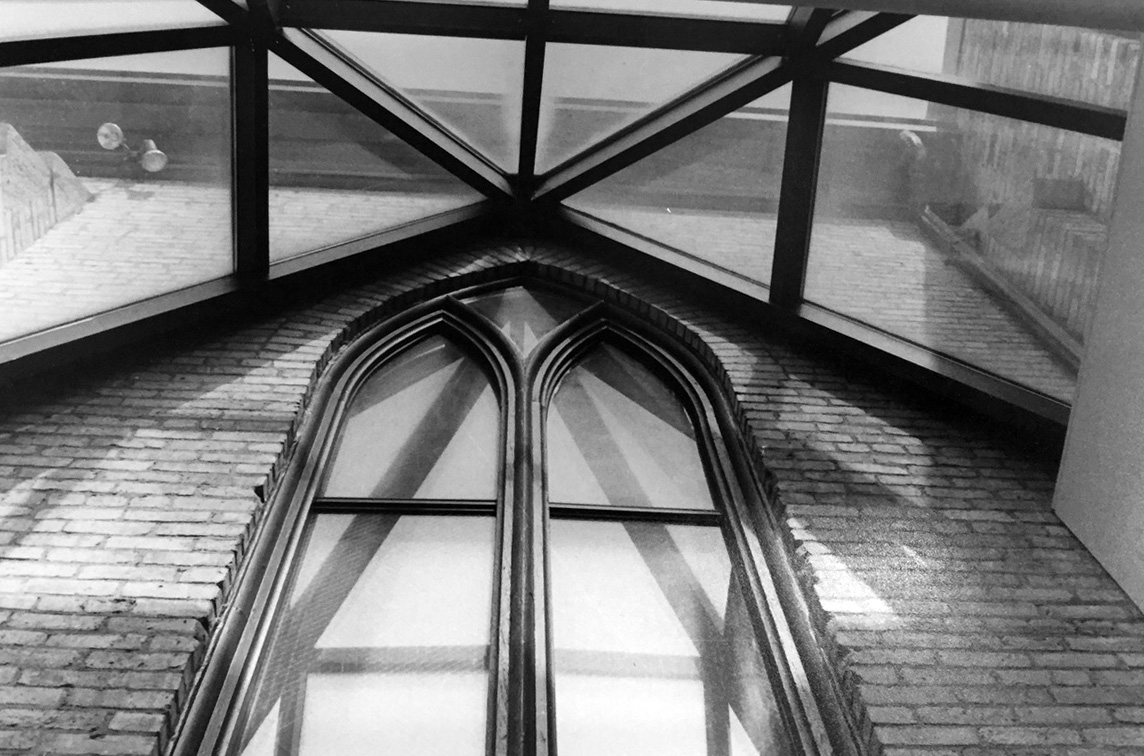 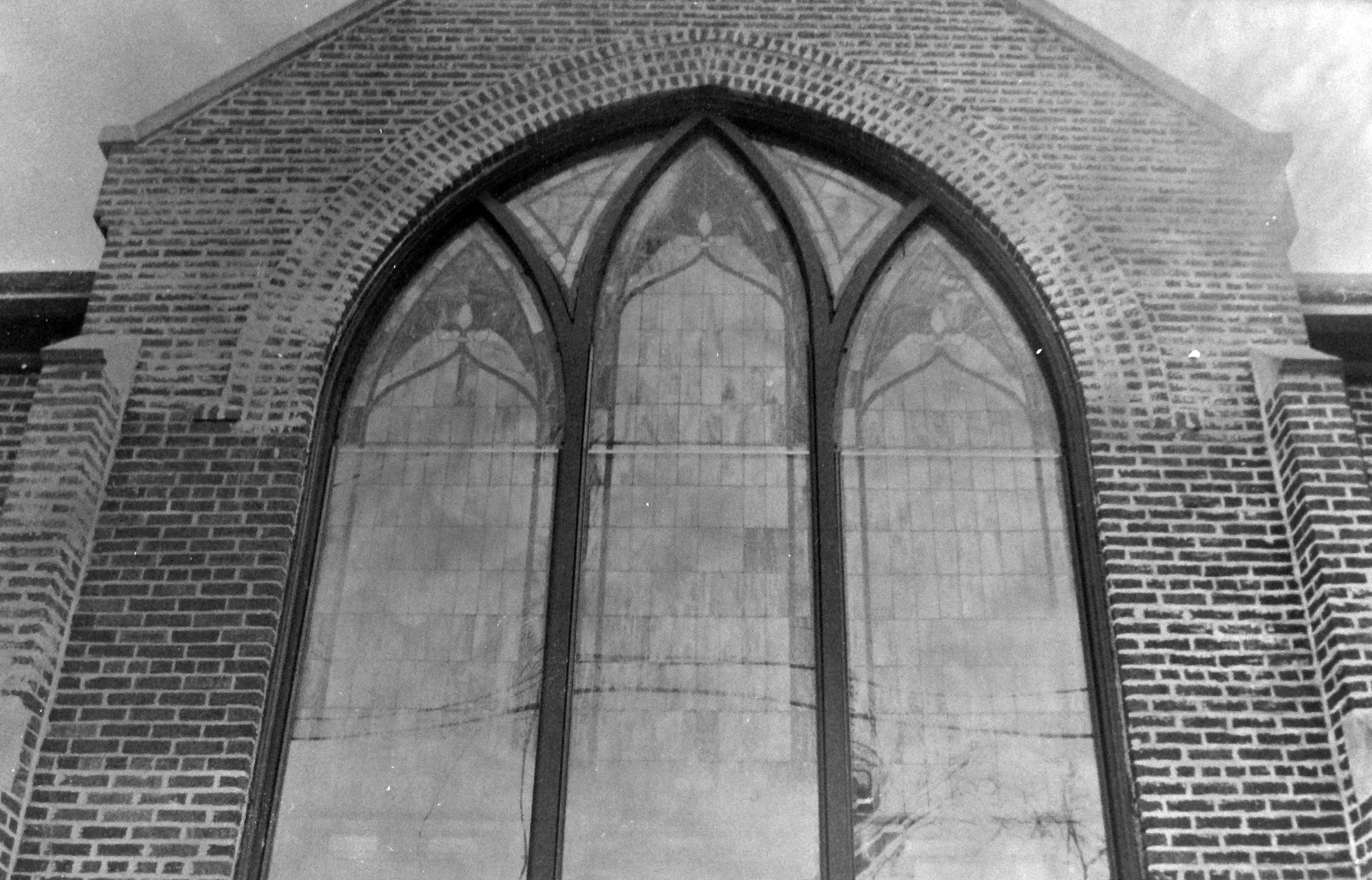 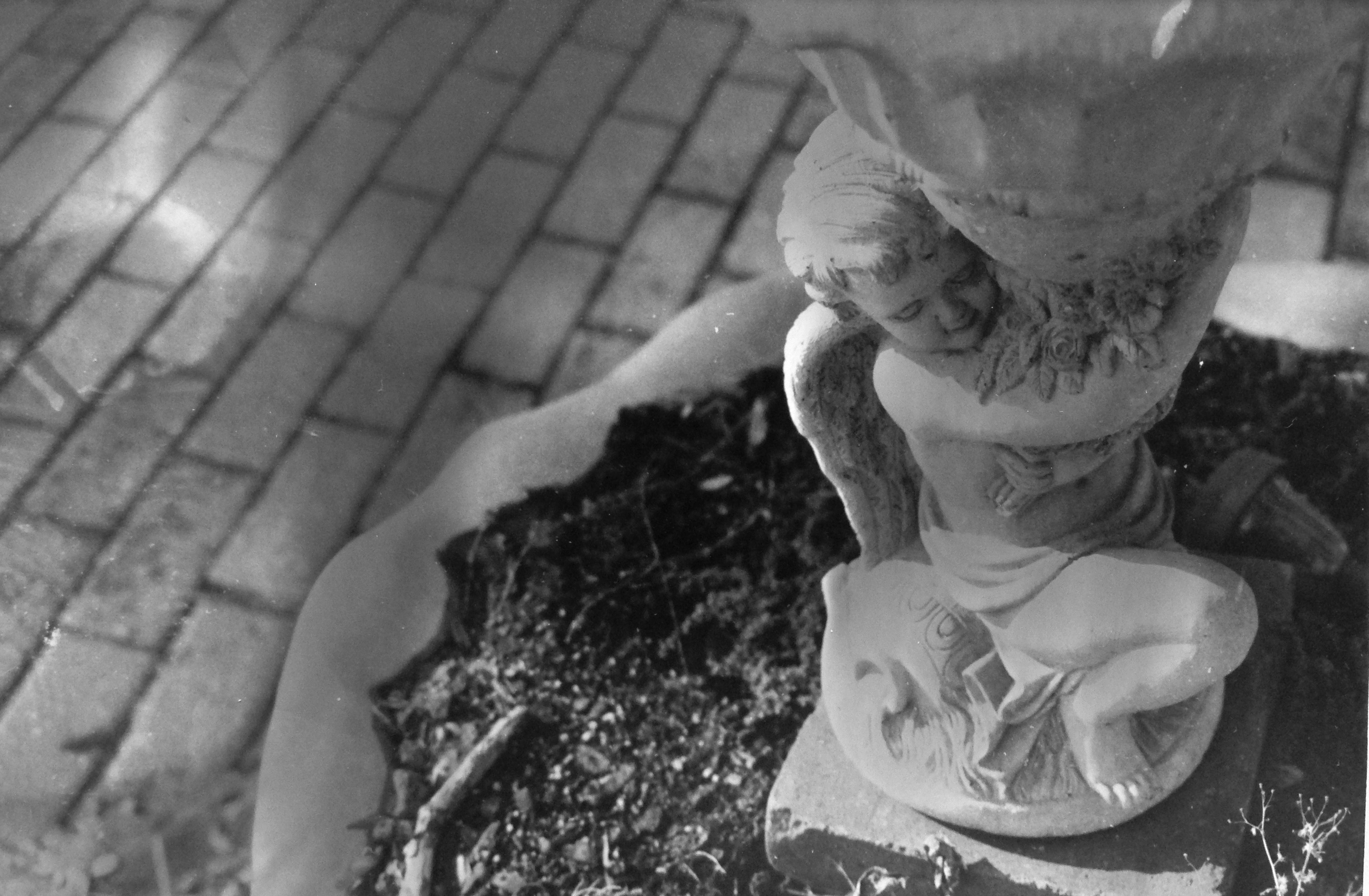